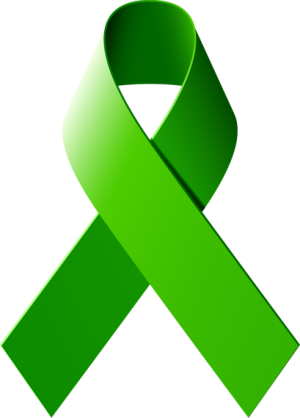 Tuolumne County Behavioral Health Advisory Board
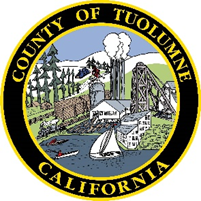 REPORT TO THE BOARD OF SUPERVISORS 

April 2019
1
Board members have availed themselves of important trainings, educational opportunities and participated in the countywide Opioid Safety Conference. 
With our expanded membership and the fresh new eyes that came with it, we continue to look at behavioral health issues and challenges throughout Tuolumne county, in the hope of providing a clear understanding of improving processes and identifying gaps in behavioral health services in the coming year.
As we move forward through this presentation, please make note of any information that you would like us to include or exclude in future reports as well as any suggestions or edits that may improve the value of this report to you.  
Sincerely, 
TC Behavioral Health Advisory Board Members
February 5, 2019
Dear Tuolumne County Board of Supervisors,
As members of the Tuolumne County Behavioral Health Advisory Board, we are pleased to present our 2018 Report to the Tuolumne County Board of Supervisors.  
Since our last report, presented in 2015, the Board has expanded their membership, assisted in the interview process for a new Behavioral Health Director (twice…) and taken the opportunity to learn more about the many services and programs available within the Behavioral Health Department, as well as in our small rural community.
2
Who We Are
Chris Daly, Chairperson
John Leamy, Vice-Chairperson
Linda Postma, Secretary
Christine Elder
Duane Lillie
Loretta Pagni
Scott Garrison
Terry Easley
Valerie Shuemake
We Welcomed
Christine Elder
Scott Garrison
Valerie Shuemake
We Said Goodbye To
Bill Tracy
Janet Johnson
Lyle McPeters
3
What We Do:
Review contracts for Behavioral Health services.
Host public hearings on Behavioral Health programs and proposals.
Monitor changes in Behavioral Health services. Review data and make recommendations.
Encourage community involvement.
Report to Board of Supervisors on an annual basis concerning the state of mental health services in Tuolumne County.
4
Board Key Activities
The BHAB received monthly reports both written and verbal from the Behavioral Health Director related to areas of interest established by the Advisory Board.
The Advisory Board heard reports from various community partners including the Sheriff’s Department and Adventist Health Sonora.
5 currently seated Board Members have received training from the California Association of Local Behavioral Health Boards and Commissions and/or the California Institute for Behavioral Health Solutions within the last two years.
5
Activities for 2016

August: Presentation of No Place Like Home Initiative – Kristi Conforti, MHSA Coordinator
September: Empanelled new TCBH Advisory Board Executive Committee
November: CALBH/BC Training Survey – Completed and submitted Update on CAIP Services/Program Changes – Rita Austin, Director
December: Public Hearing/Comments - MHSA Annual Update – Kristi Conforti, MHSA Coord.
6
Activities for 2017
February: Laura’s Law Presentation – John Leamy, TCBH Advisory Board Bylaws Approved by BOS
April: 2016 Data Notebook – Completed and Submitted to CA Mental Health Board
June: Annual Update to the Cultural Competence Program Report – Sherry Bradley, Special 	Projects Staff Analyst
August:	BH Director Recruitment - Final Discussion and Recommendation to BOS 
October: External Quality Review Final Report Presentation – Sarah Lambie, QI Coord.
December: Public Hearing for the MHSA 3-Year Plan - Kristi Conforti, MHSA Coord.
7
Activities for 2018

January: Community Partner Presentation by: Highway Patrol, Sheriffs Dept. and Sonora Police

April: 	Behavioral Health Program Presentations:
Department Overview – Steve Boyack, Asst. Director of HSA
Medical Records and Billing Program – Misti Ambler, BH Program Supervisor
Crisis Access Intervention Program – Deb Dietz-Neves, BH Program Supervisor

May: 	CA Assoc. of BH Boards & Commissions Training – Christine Elder
	Behavioral Health Program Presentations:
Full Service Partnership Program – Brock Kolby, BH Program Supervisor
Compliance Program – Tami Mariscal, BH Compliance Manager
8
Activities for 2018 - Continued 

June: Behavioral Health Program Presentations:
Quality Improvement Program – Sarah Lambie, QI Coord.
Substance Use Disorder Program – Sue McGuire, BH Program Supervisor

July: Behavioral Health Program Presentations:
Planned Services Program – Brock Kolby, BH Program Supervisor
Fiscal – Janet Ang, BH Fiscal Supervisor

September: Tuolumne County Opioid Safety Conference Report – John Leamy

October: Community Partner Presentation by TC Probation Dept. – Linda Downey, Probation Chief
9
Behavioral Health Advisory Board 
Priority Goals for 2019
Cooperate with the Tuolumne County Opioid Safety Coalition 
Promote suicide prevention activities
Explore ways to reduce stigma and increase public awareness of mental health issues in the county
10
Additional Areas of Interest of the 
Behavioral Health Advisory Board
Investigate the increasing need for geriatric-psych services and possible solutions
Continue to pursue training, both in-house and external, for all members
Expand Advisory Board membership to include key community partners
Begin dialogue with Behavioral Health Advisory Boards in neighboring counties
Compile a directory of behavioral health providers in the county
11
Behavioral Health Services in Tuolumne County
Tuolumne County Behavioral Health
M.A.C.T. Health Board
Mathiesen Memorial Health Clinic
Tuolumne Me Wuk Health Center
Veterans Administration Sonora
Adventist Health Sonora
Tuolumne County Private Therapists
12
Tuolumne County Behavioral Health Department Outpatient Services
Behavioral Health
An integration of mental health and substance use disorders services.
Who the Funding Serves
Medi-Cal beneficiaries and uninsured individuals who meet specific criteria  of financial and medical necessity
Crisis Services
Adult Services
Older Adult Services
Children’s Services
Medication Services
Substance and Judicial Programs
Peer Recovery Programs
13
[Speaker Notes: I think that we may have too many slides for the TCBH.  Are there any suggestions on how to condense?  Or should we leave things as they are?

Common misperception of the BHD services is who they serve and the limitations of the funding for a very targeted population. While there is a significant need for service for others in the community. The BHD only served this populations in all areas excluding crisis services.]
Persons Served Outpatient Services
14
[Speaker Notes: We need this data]
Peer Services
Supplemental Services to Treatment Providing Therapeutic Support:

Weekly Peer Run Groups: Men’s and Women’s, Dual Diagnosis, Depression/Bi-Polar Support,  Emotion Regulation, Trauma Recovery, Peer Recovery and Independence

Socialization Activities: Karaoke, Movie Days, Cards and Games

Basic access needs for: Computers, laundry and showers. Coordination to access Behavioral Health services
15
Inpatient and Residential Services
Residential facilities placements at the end of the year

2007 – 23 people
2012 – 13 people 
2013 – 15 people 
2014 – 12 people  
2015 - 12 people  
2016 - 12 people  
2017 - 14 people  
2018 –  13 people
16
Crisis Evaluations & Hospitalizations
17
2018 Highlights
New Director was hired – Michael Wilson LMFT
Tuolumne Me-Wuk Indian Health Clinic added significantly to their ability to provide services
Tele-psychiatry was improved with Kings View as the operator.
Crisis Response Team within 30 minutes
Monthly meetings with Adventist Health Sonora
Size of  BHAB was increased by inclusion of community partners
Individual BHAB members attended trainings
UCSF Nurse Practitioner Mental Health Survey and Ongoing Communications to encourage interns/placements within Tuolumne County
Six County Collaborative Crisis Residential Unit, Locted in Merced County
18
[Speaker Notes: Drop the last two?]
Ongoing Challenges and Opportunities
Recruitment and retention of staff and workforce education and training continue to challenge behavioral health services
Explore options and opportunities for working with other counties to cost effectively provide additional services to our community
Telemedicine opportunities for specialty services to address psychiatric shortages
Potential implementation of Drug Medi-Cal and associated requirements and regulatory oversight
Information and technology demands related to maintenance of quality improvement measures
Increased/intensified State audits due to Federal demand for increased scrutiny of the Specialty Mental Health system
19
[Speaker Notes: Should the report focus on one year at a time?

Regional efforts . . . . . . Telemedicine,

Challenges – significant substance abuse issues
Drug MediCal – 

Peer specialists – uses and values]
Advisory Board  Recommendations
Encourage continued succession planning and the pursuit of training opportunities to plan for future workforce demands.
Expand collaborations and partnerships with law enforcement and other community service agencies.
Use data and review of progress in an effort to reduce hospitalizations and placements.
Update technology to improve access and quality of care to reduce risk for both community members and fiscal challenges.
Continue development and utilization of peer supported services and supports.
20
Requests to the Board of Supervisors
Here is what the BOS can do to enable the Behavioral Health Advisory Board to do a better job?
Provide a budget for travel to trainings and site visits?
Submit ideas for expanding membership?  
Provide community outreach to stakeholders?
21
[Speaker Notes: Suggested by Karl Rodefer]
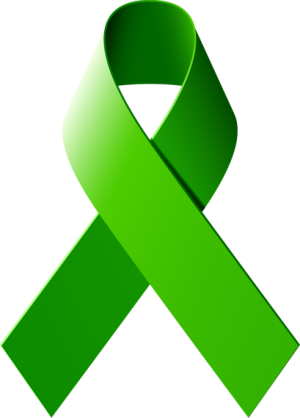 Thank you!
Questions?
22